EUniWell 5th Seed Funding Call
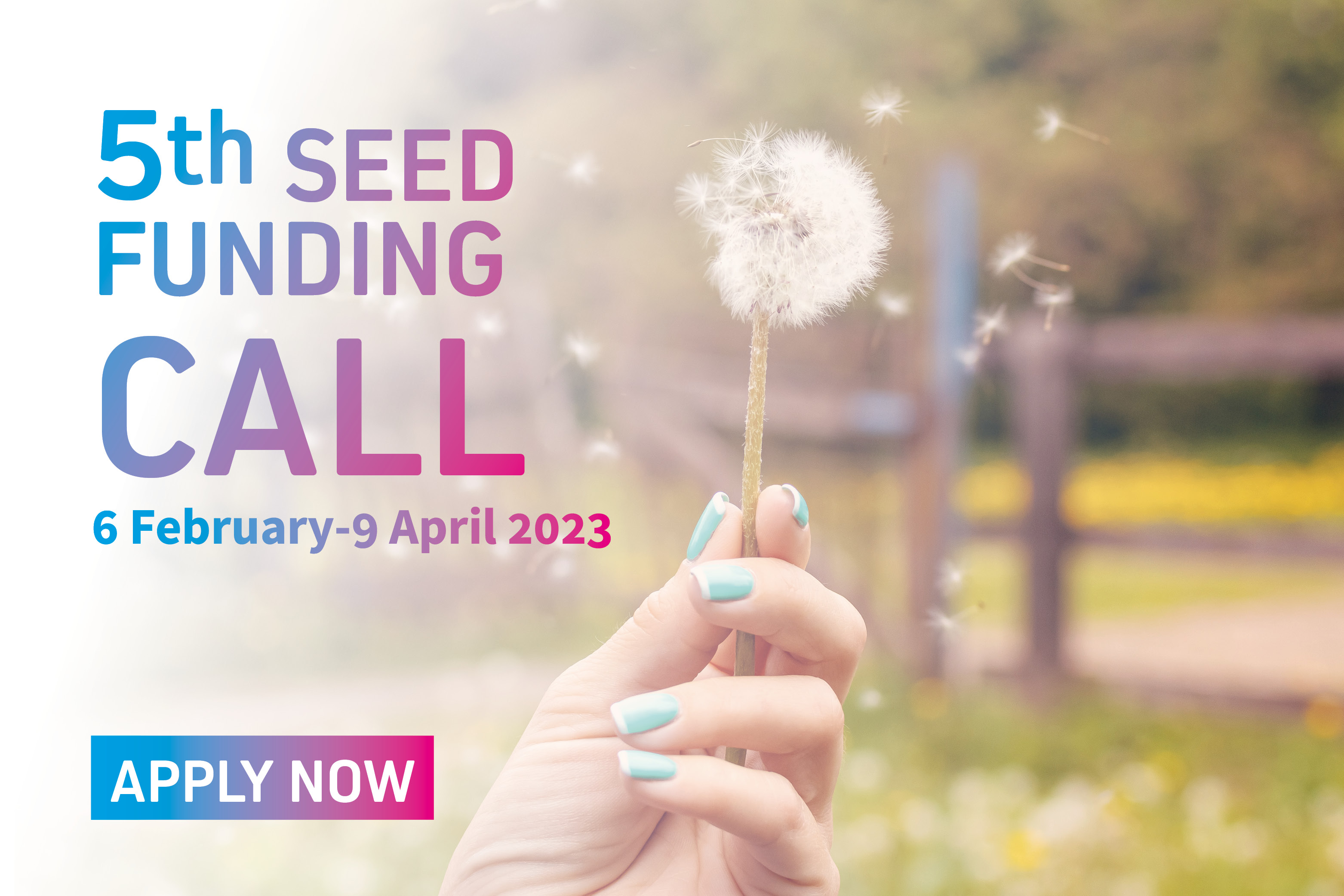 Z



SFC5 Information Session, March 1st 2023
Objectives of the Seed Funding Programme
To promote academic exchange, joint research and teaching projects within the consortium

to actively encourage multilateral networking between the consortium partners and the further development of existing and new cooperative structures

To involve students more actively in EUniWell

Sustainability and complementarity with EUniWell‘s activities
ToR – SFC5 Main Features
Collaborative projects 
Minimum 4 partner universities per project
Teachers / Researchers / Administrative staff / Students  (possible to mix categories)
Project categories: research, teaching, policy development, student well-being
Participation of KNU
Thematic focus 
No pre-defined focus, but priority for innovative proposals
In line with our core commitment to advance well-being in Health, Education, People and Institutions, Environment, Gender equality and/or Reduced inequalities. 
Max 25 000€ per project – duration 12 months
Application forms (template)
Partner search / Match-making (Open Initiative Platform, NU, KNU)
Evaluation
One-phase selection procedure
Diversity of staffs involved, focus on students’ participation
Number of universities involved
Added value for collaboration, complementarity with the WG activities
Innovation potential
Students evaluators: pool of students, workshop on evaluation methodology
Schedule of the Call
Any Questions?
euniwell-fundingcall@univ-nantes.fr